myF-3>4juk;-6jfty; njhlu;ghly; njhopy;El;gk;
vspa tiujy; nkd;nghUs; xd;iw gad;gLj;jp Nfhg;Gfisf; ifahSjy;.
tiujy; nkd;nghUis jpwj;jy;
   Start                all programs                   Accessories                Paint
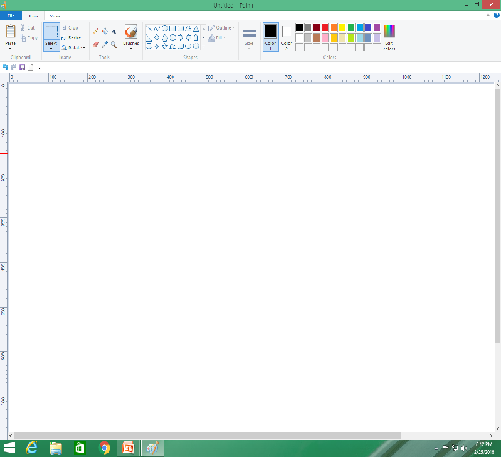 File Menu
View  Menu
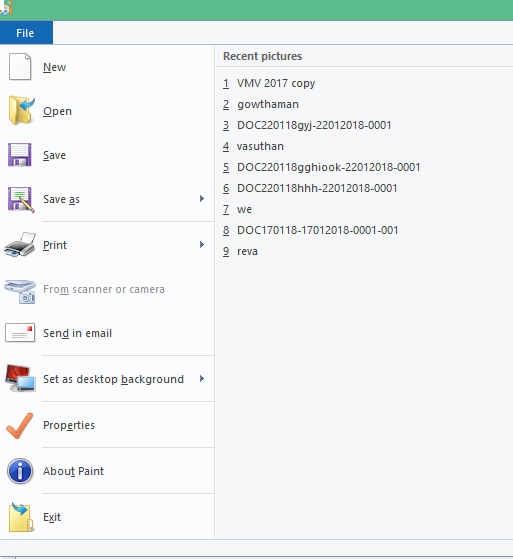 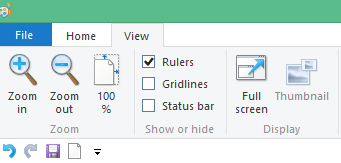 Home  Menu
Nfhg;Gfis cUthf;Fjy;
cUthf;fpa Nfhg;ig Nrkpj;jy;
File                Save as               Type the name              Save
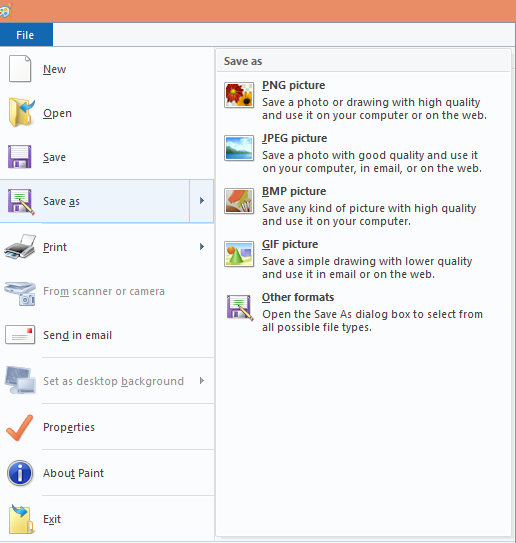 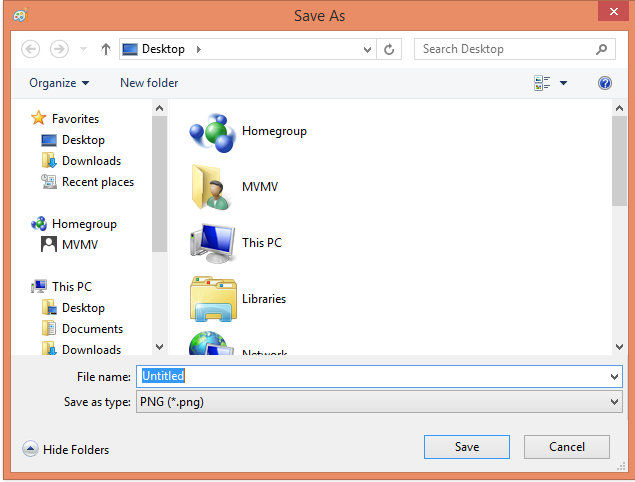 Nrkpj;j Nfhg;ig jpwj;jy;
File             Open                       Select the file name              open
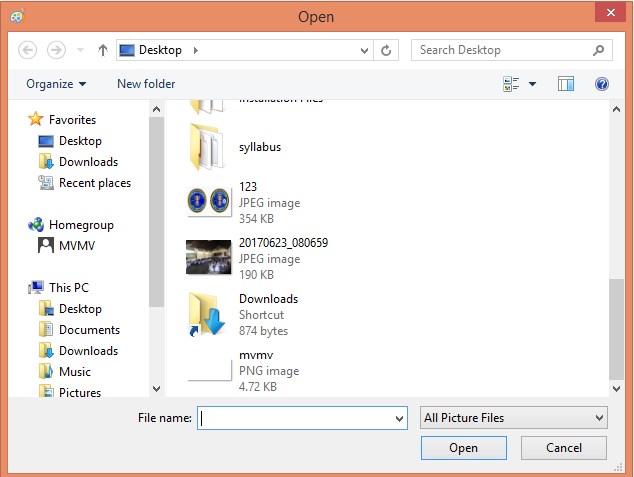 Nrkpj;j Nfhg;ig jpUj;Jjy;
File             Open                       Select the file name               open            Edit the picture           File          Save
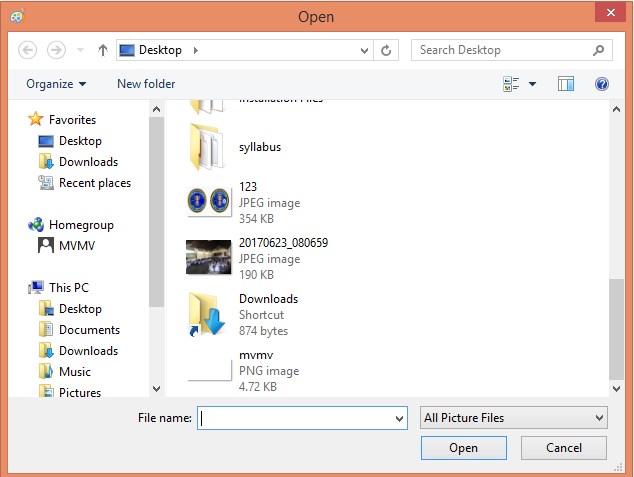 cUthf;fp Nrkpj;j Nfhg;ig %Ljy;